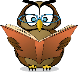 Проверка домашнего задания:
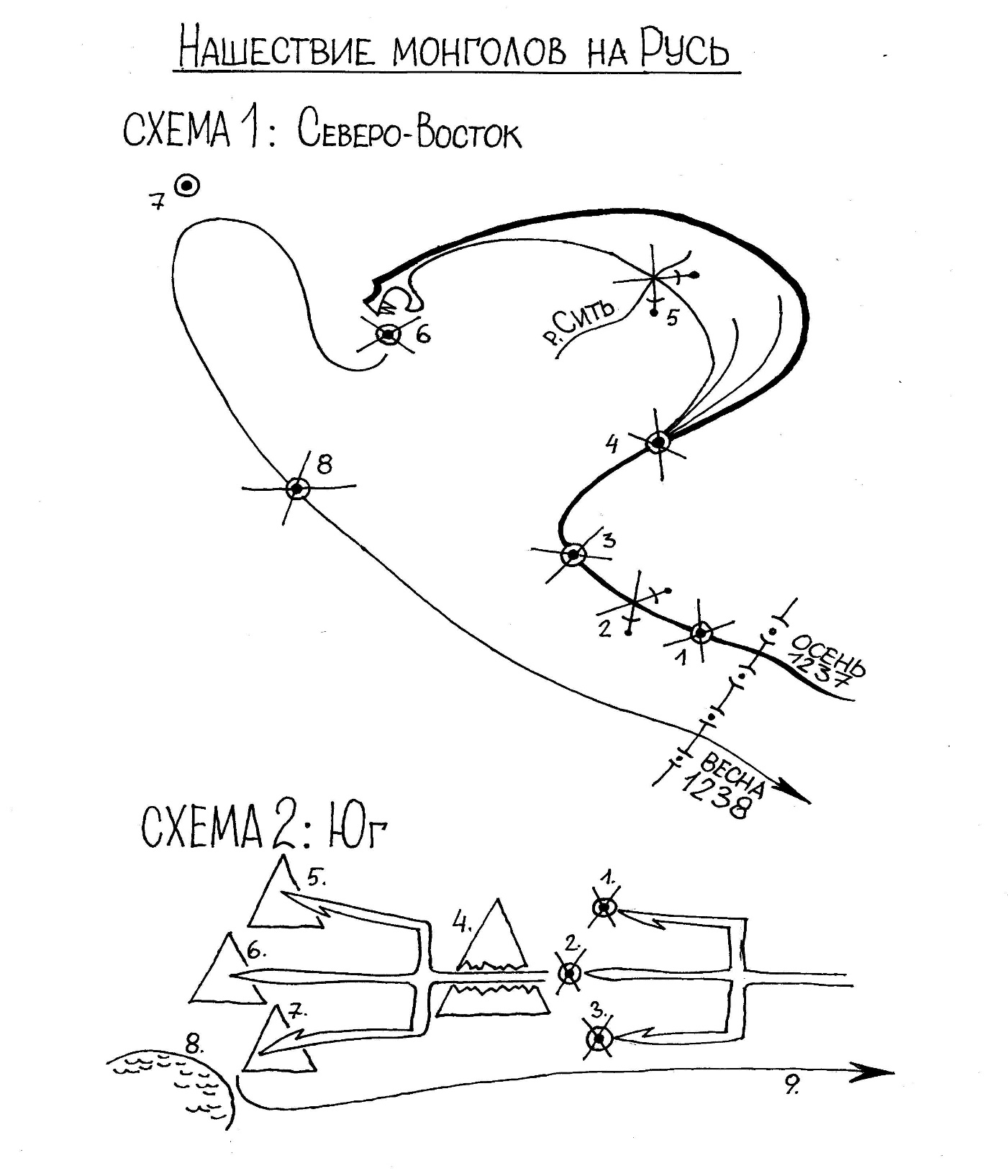 НОВГОРОД
ТОРЖОК
ВЛАДИМИР
КОЗЕЛЬСК
МОСКВА
КОЛОМНА
РЯЗАНЬ
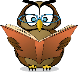 Борьба Руси с западными завоевателями
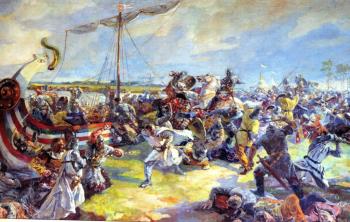 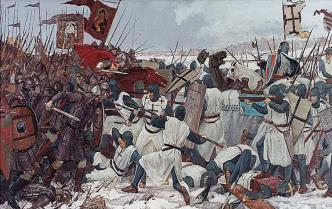 Выполнила:
Курдюкова Христина Петровна
Учитель истории и обществознания
Аспирант кафедры методика преподавания истории, политологии и права
sopiga.x@yandex.ru
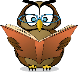 План урока:
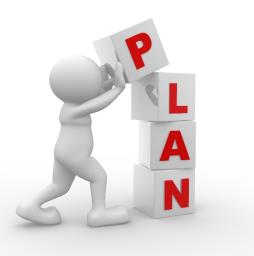 Причины нападения
Невская битва
Ледовой побоище
Сравнить нашествие с Востока и нашествие с Запада
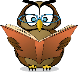 Причины нашествия рыцарей:
а) нехватка земель в Европе для младших представителей рыцарских родов и крестьян вызвало стремление завоевать эти земли на окраинах европейского мира ;
б) экспансия европейцев в Прибалтику и другие земли носила также и религиозный характер, поскольку вдохновлялась стремлением принести свет  «истинной» католической веры язычникам (прибалтам) и «неправильным» христианам (русским);   
в) раздробленность Руси и ее ослабление после монголо-татарского нашествия повышали шансы на успех агрессии.
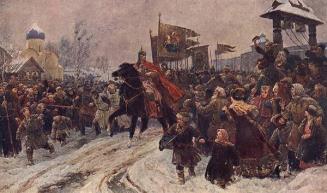 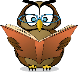 Система управления Новгородской землей
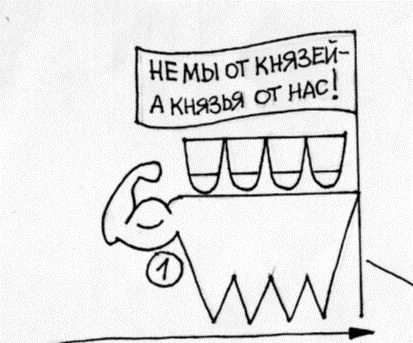 Бояре                вече               приглашало и изгоняло князя;                                                                                        князь вместе с профессиональной дружиной отвечал за охрану рубежей республики
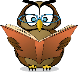 ЗАКРЕПИМ
Нападение с Запада было по причине нехватки земли.
Крестоносцы стремились распространить католическую веру.
Во главе Новгорода стоял князь.
Вече состояло из бояр.
Князь управлял войском.
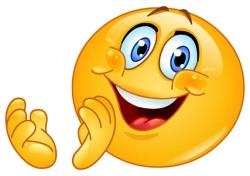 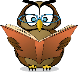 Александр Ярославович
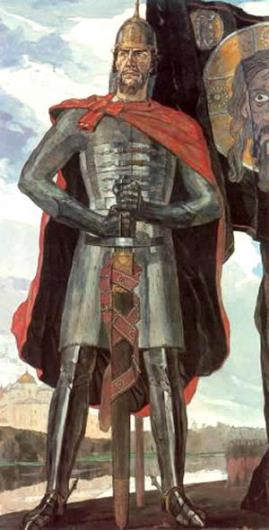 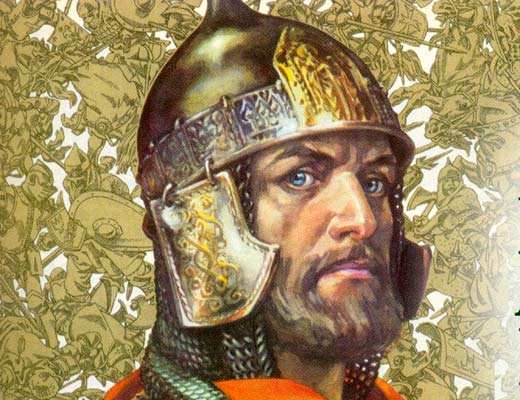 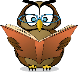 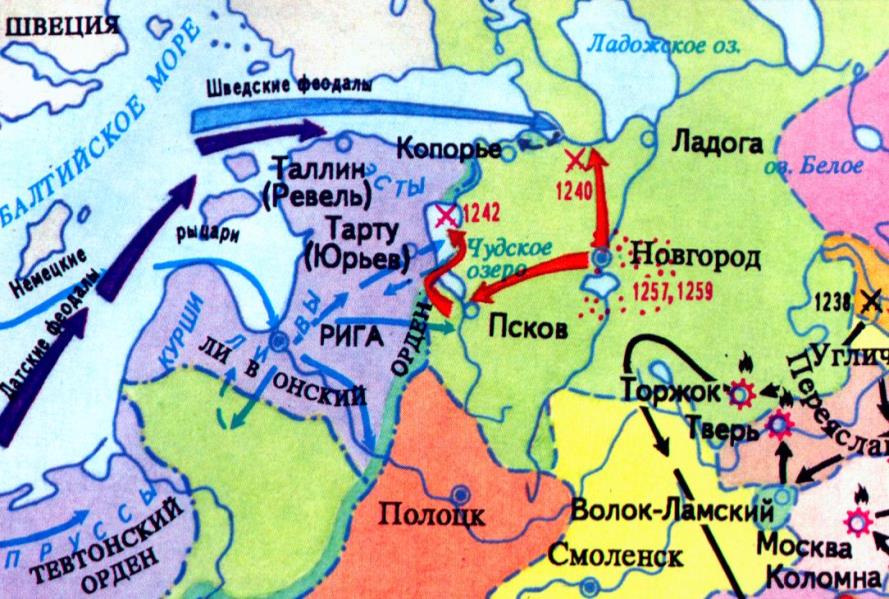 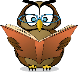 Невский
Александр
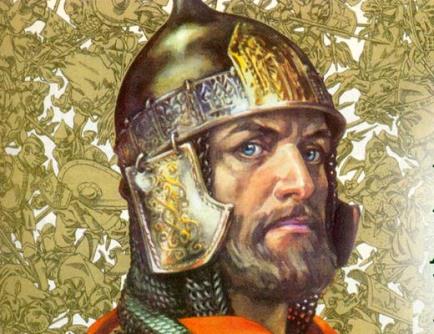 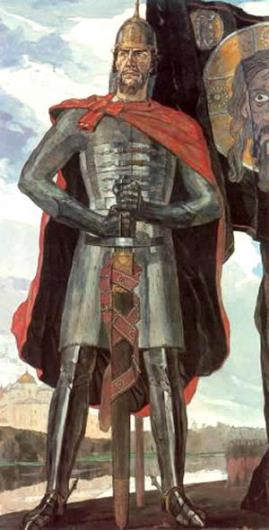 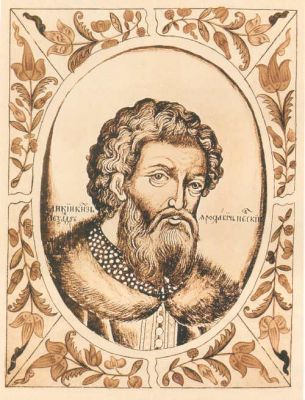 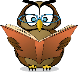 Ледовое побоище 5 апреля 1242 года.
Рыцари особым образом строили свое войско- их боевой порядок напоминал свинью.
В  центре  и по  бокам стояли тяжело вооруженные всадники, сзади -легкая конница и в центре -тяжеловооруженная пехота.
Противника окружали, прорвав его строй.
Р
П
К
«свинья»
Р
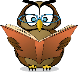 Ледовое побоище на Чудском озере
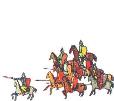 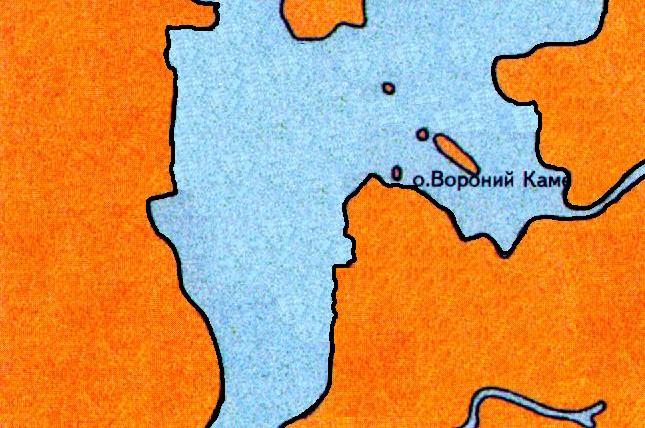 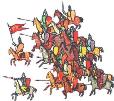 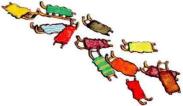 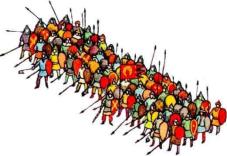 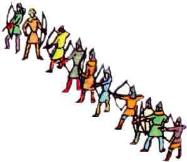 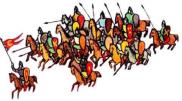 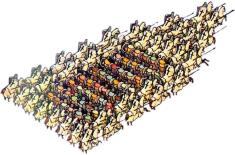 Решающая битва с Орденом состоялась 5 апреля 1242 года на Чудском озере .Зная тактику рыцарей Александр вывел дружину на лед.
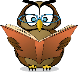 Почему Русь смогла отразить нападение с Запада, но подчинилась Востоку?
примерное равенство сил 
полководческий талант Александра Невского (единство)
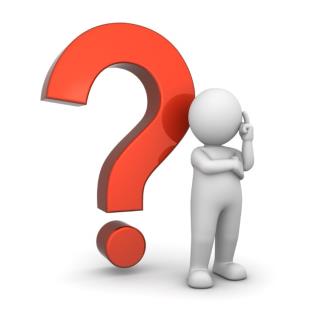 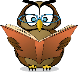 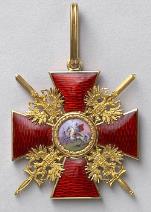 Александр Невский
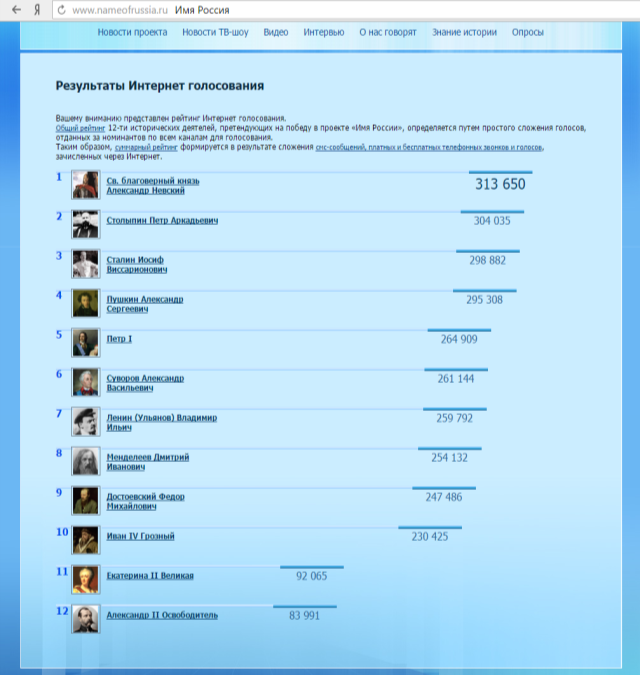 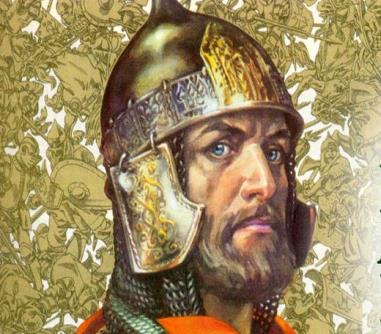 В 16 веке Александр Невский был причислен церковью к лику святых. По приказу Петра 1 в 18 веке прах Александра Невского был перезахоронен в Санкт- Петербурге в Александро-Невской лавре. 
В 1942г. Во время Великой Отечественной войны был учреждён орден Александра Невского.
 Как вы думаете, кого награждали этим орденом?
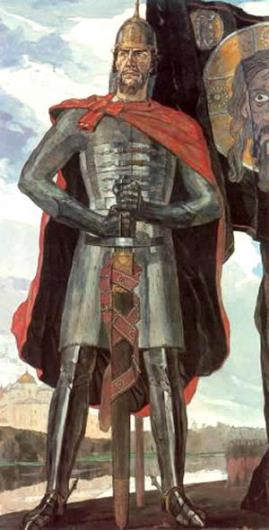 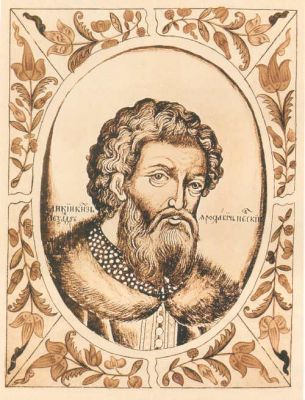 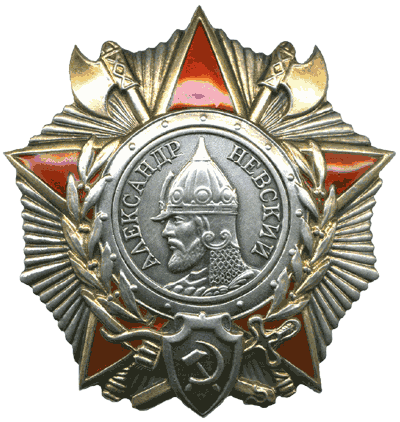 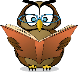 ДОМАШНЕЕ ЗАДАНИЕ
§13, прочитать, с опорой на конспект составить пересказ
Заполнить схемы битв на рабочем листе.
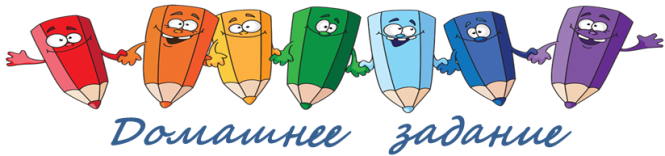